WBL_GOES_VIRTUALTrainingsprogramm
Modul 4Praktische Anwendung
In dieser Einheit werden Sie die Methoden in einem kleinen Rahmen ausprobieren.
Alles, was Sie gelernt haben, können Sie in der SGL-Phase in die Praxis umsetzen!
AGENDA
WBL-Lerninhalte für die Virtualisierung auswählen
 Lernziele / Lernergebnisse definieren
 Gute & schlechte Beispiele sowie Erfolgskriterien identifizieren
 Erstellen eines Storyboards und eines roten Fadens sowie eines Aufrufs zum Handeln
 Einschätzung der am besten geeigneten Vermittlungsmethode
 Erstellen, Hochladen, Livestreaming von Videos
 Auswahl virtueller Bewertungstools
 Ausblick auf die Phase des selbstgesteuerten Lernens
INHALTE AUSWÄHLEN
Auswahl geeigneter Lerninhalte für die Virtualisierung
WÄHLEN SIE DIE RICHTIGEN INHALTE
PAAR-ARBEIT
BESPRECHEN SIE
Welche Ihrer WBL-Themen wollen Sie digitalisieren? (aus dem Flipchart sammeln)
 Sind sie für eine virtuelle Präsentation geeignet?
 Welche Möglichkeiten glauben Sie, in einem digitalen Kontext zu haben?
 Welche Herausforderungen könnten sich ergeben?
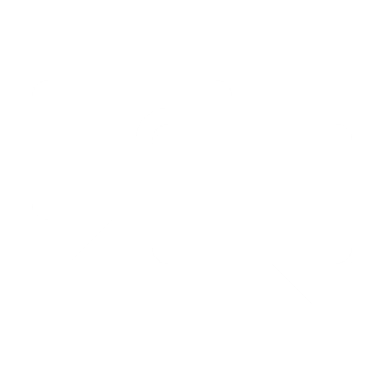 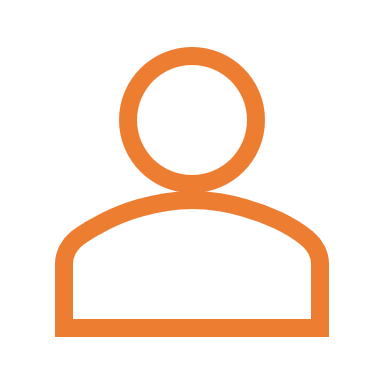 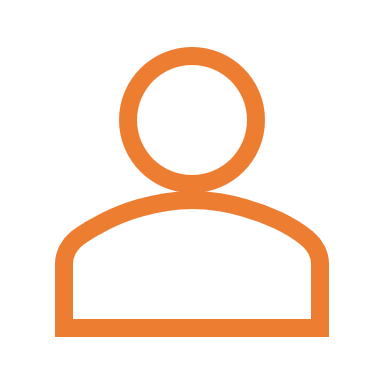 LERNZIELE DEFINIEREN
Setzen Sie Ziele für Ihre Lernenden
LERNZIELE
Um WBL-Lerninhalte virtuell zugänglich zu machen, sollten sie in kleinere Lerneinheiten unterteilt werden.
Trennen Sie den Inhalt, indem Sie an kleine Lernmeilensteine denken, die zu dem endgültigen Lernziel führen
Fragen Sie sich selbst: Was sollten die Lernenden wissen oder können, wenn er die Lerneinheit beendet hat? 
Vergewissern Sie sich: Ist das Ziel in der verfügbaren Zeit realisierbar? Wenn nicht, können Sie noch kleinere Lernziele definieren?
LERNZIELE
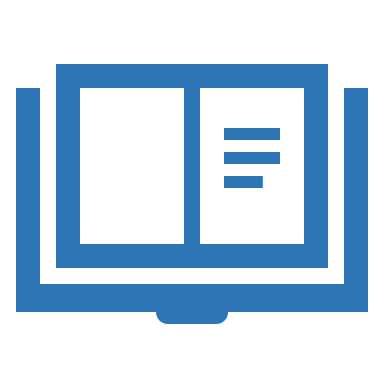 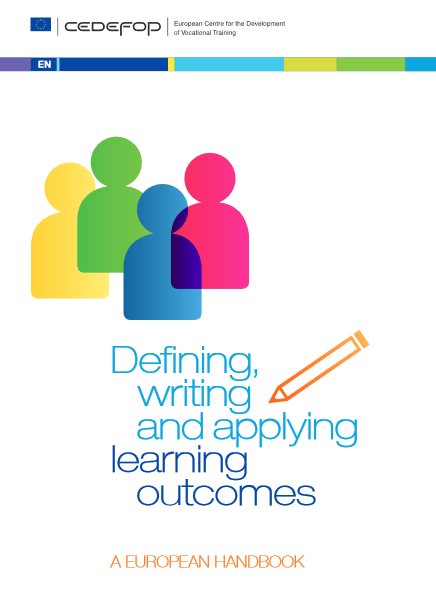 Theoretische Konzepte und faktenbasiertes Verständnis
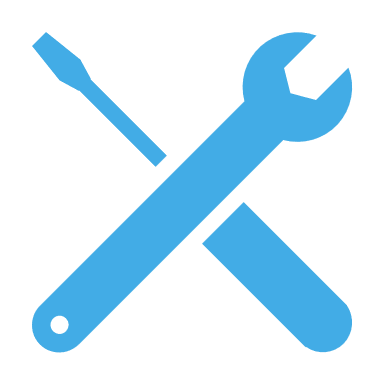 Umsetzung der Theorie in die Praxis, Durchführung von Aufgaben, Demonstration von praktischen Fähigkeiten
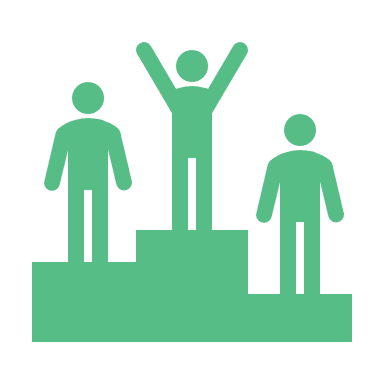 Selbstständige Anwendung von Wissen und Fähigkeiten in der Praxis
[Speaker Notes: For more info about learning outcomes, follow the link: https://www.cedefop.europa.eu/files/4156_en.pdf]
LERNERGEBNISSE
Struktur von CEDEFOP



 Verben 
Entscheidend für die Definition von Lernzielen 
Verwenden Sie Blooms Taxonomy  Kostenloses Handout: Foundation Online Learning
KONTEXT
AKTION/VERB
SUBJEKT
OBJEKT
Sicherheitsmaßnahmen
am Arbeitsplatz
aufzählen.
Lernende können
z.B.:
kreieren
evaluierenanalysierenanwendenverstehenerinnern
PROBIEREN SIE ES AUS!
AUS-PROBIEREN
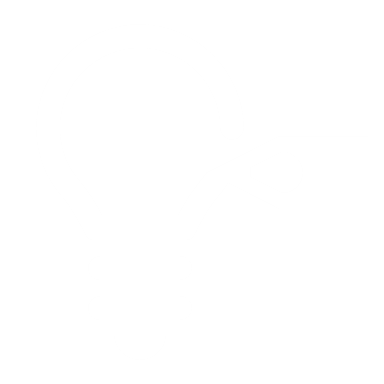 Erstellen Sie Lernergebnisse für Ihre WBL-Inhalte!
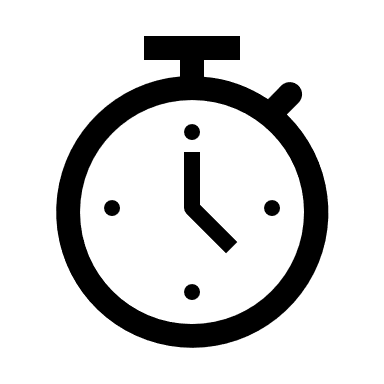 10 min
Bitte teilen Sie uns einige Ihrer Lernergebnisse mit!

Haben Sie Fragen?
ERFOLGSKRITERIEN FINDEN
Gute & schlechte Beispiele
EIN PAAR BEISPIELE
Video 1: (3 Minuten reichen aus)






 Video 2: (3 Minuten reichen aus)
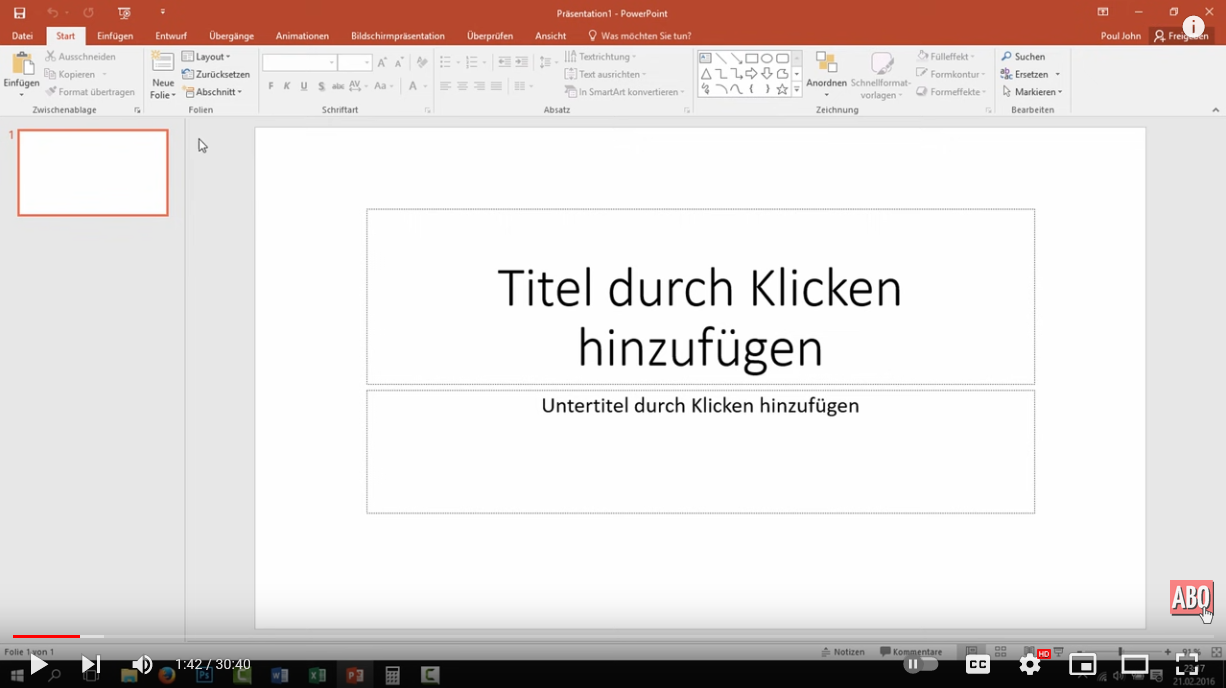 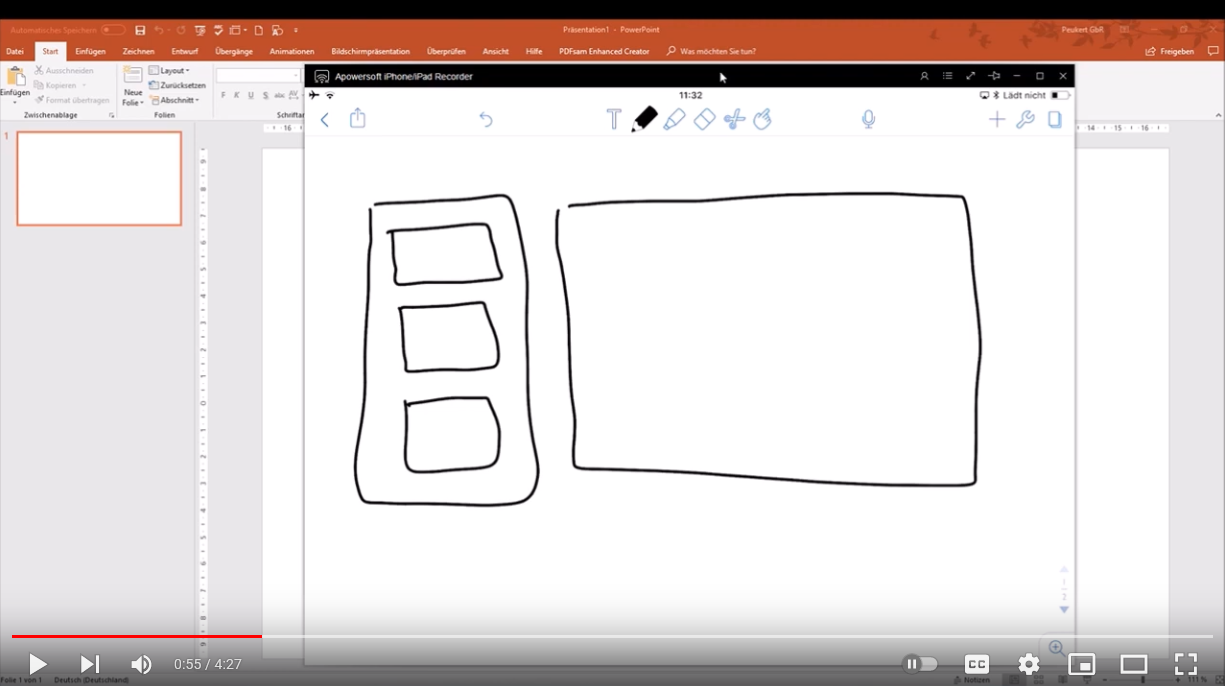 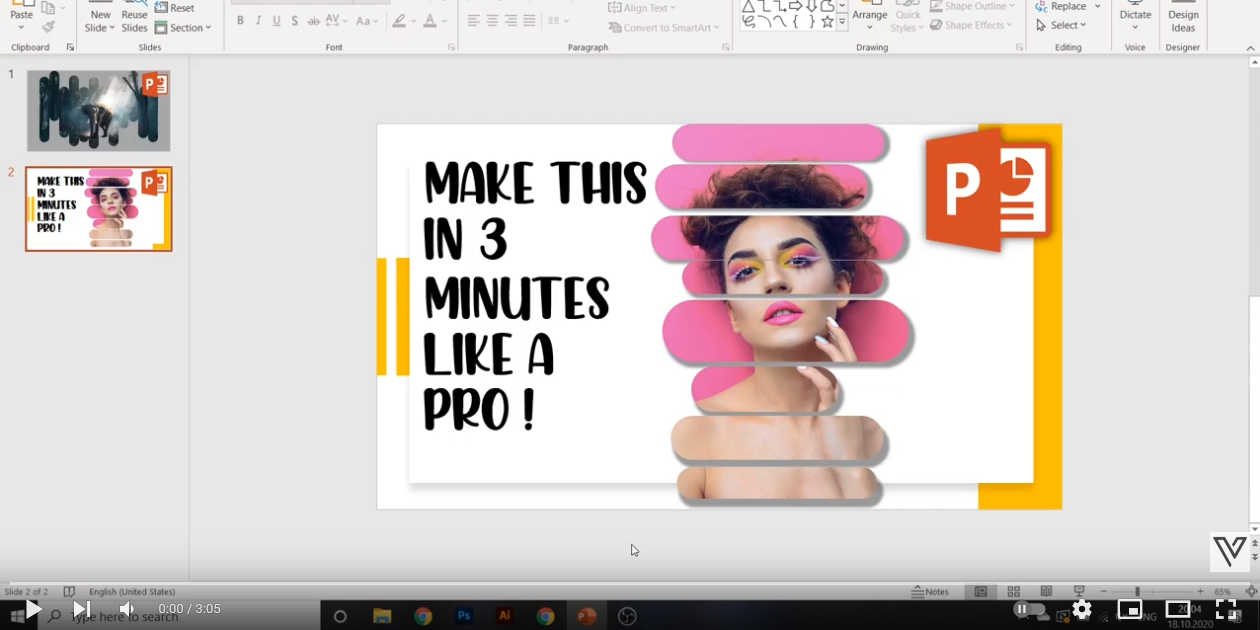 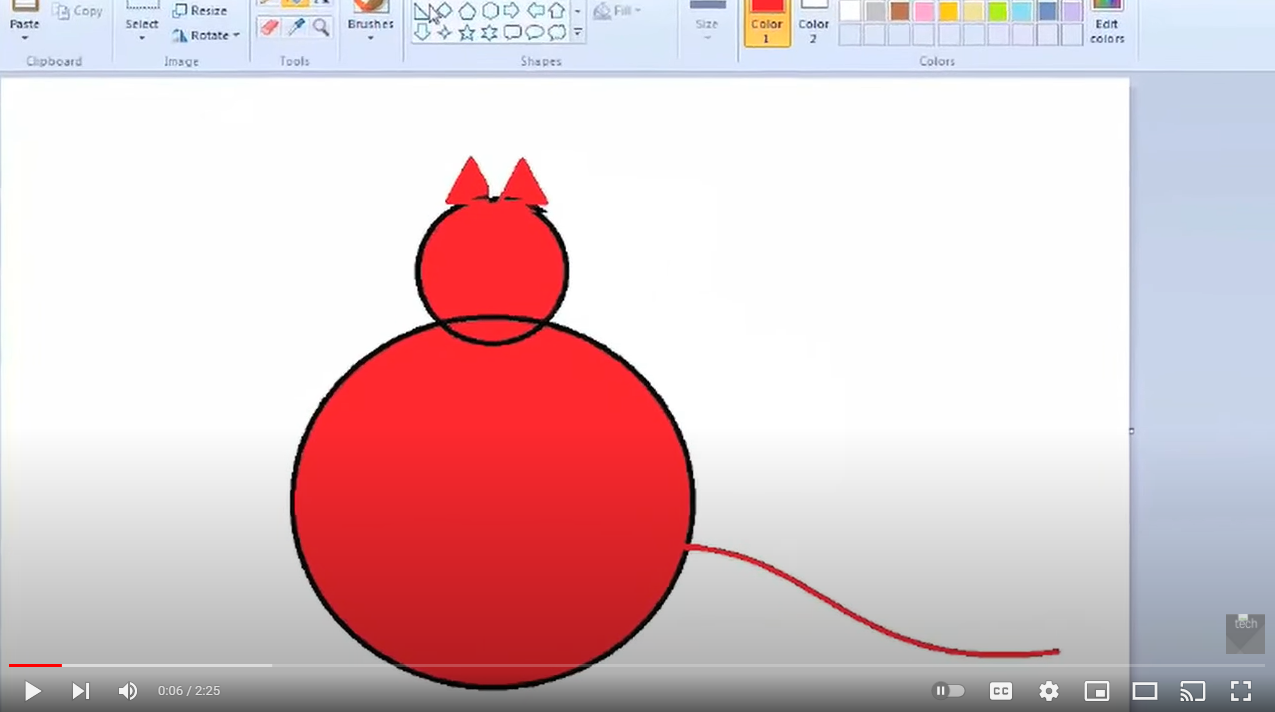 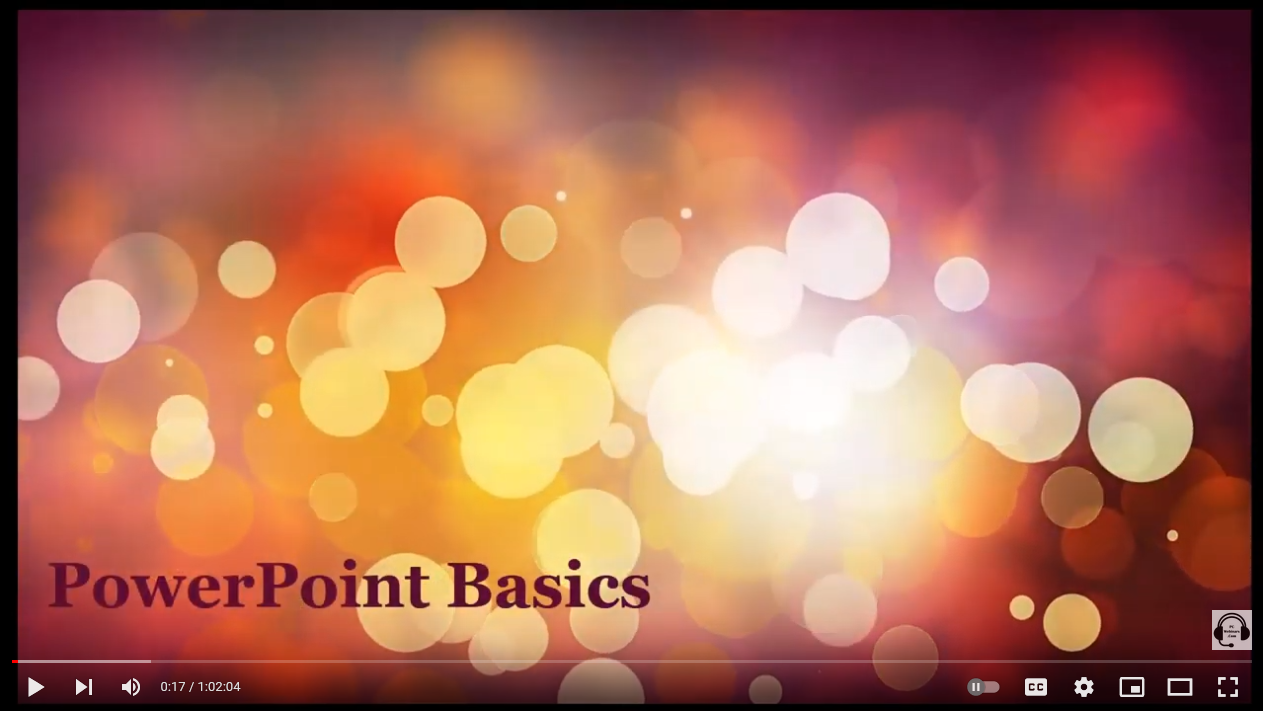 Bonus Videos:
[Speaker Notes: Video 1 zeigt die beste Praxis. Geradlinig, auf den Punkt gebracht, tolle Einleitung, klare Darstellung (z. B. Cursor sichtbar, beginnt bei Null), kohärent von Anfang bis Ende.Video 2 zeigt nicht so gute Praxis. Die Vortragende fügt viele unnötige Informationen hinzu – für absolute Computerneulinge möglicherweise trotzdem hilfreich. (Anmerkung für deutsche Übersetzung: Es ist nahezu unmöglich, ein schlechtes, deutschsprachiges Beispiel für ein PP-Tutorial zu finden! Sogar Videos mit wenig Bewertungen zeigen viele Eigenschaften guter Videos.)
Bonusvideo 1 ist schlecht, da es nur laute Musik gibt, das Ziel des Videos nicht wirklich klar ist und es sich nur auf eine einzige Aufgabe bezieht.
Bonusvideo 2 ist im Allgemeinen nicht schlecht, aber die Person, die das Tutorial gibt, wirkt nicht kompetent und nicht geeignet, den Inhalt zu vermitteln.Bonusvideo 3 ist war das schlechte Beispiel aus dem englischen Original dieses Foliensatzes. Bild und Ton sind gut, aber das Intro ist zu lang, zu sehr auf den Vortragenden konzentriert)]
WAS IST IHNEN AUFGEFALLEN?
AUSTAUSCH
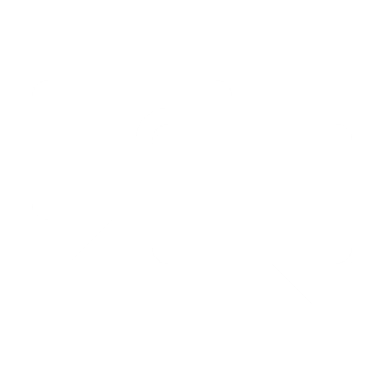 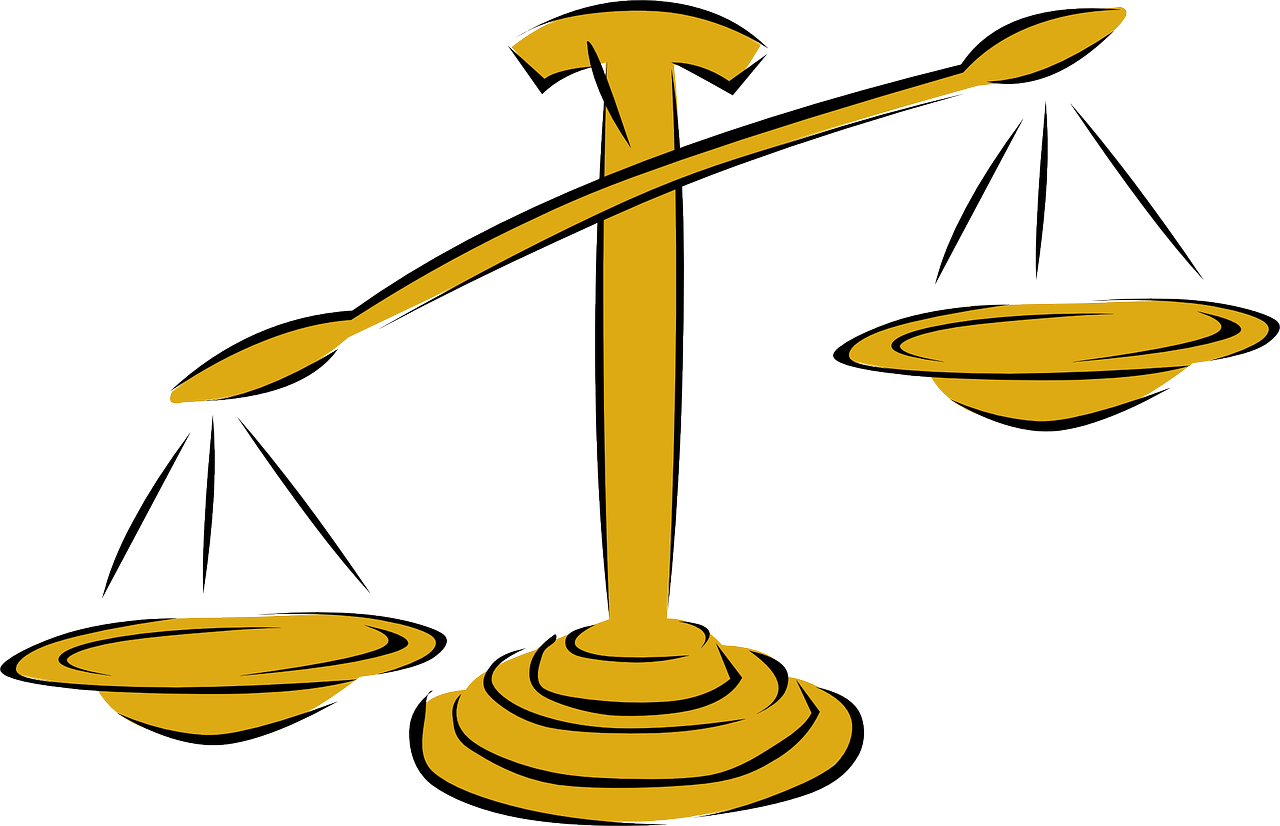 Was macht ein gutes Tutorial aus?

Wie erkennen Sie ein schlechtes Tutorial?
[Speaker Notes: Wie man ein fürchterliches Tutorial erstellt, wird hier erklärt. Leider nur auf Englisch (https://cgcookie.com/articles/how-to-make-a-terrible-tutorial)]
5 K‘s
korrekt
klar
komplett
kohärent
kompakt
ERFOLSKRITERIEN
korrekte Fakten 
 gute Bild- und Tonqualität
 vollständige Abdeckung des Themas oder des gewählten Ausschnitts eines Themas
 kohärenter Stil: ein roter Faden, der vom Anfang bis zum Ende führt
Geben Sie einen Ausblick auf das, was kommen wird
Präsentieren Sie den Inhalt
Fassen Sie das Gesagte kurz und knackig zusammen
 direkt und auf den Punkt gebracht
ERFOLSKRITERIEN
Visualisierung des Themas durch Bilder, Demonstration, visuelle Sprache
 Blickkontakt (falls zutreffend)
 klare Abläufe (z.B. hervorgehobener Cursor oder Maus)
 moderate Geschwindigkeit (nicht zu schnell, nicht zu langsam)
 Einbindung durch Handlungsaufforderung 	Aktivieren Sie die Lernenden! 

Tipp: Zeitanker für einfache Navigation und Wiederholungen (z.B. in YouTube-Videos)
EIN STORYBOARD ERSTELLEN
Der rote Faden, der sich durch Ihre virtuelle Sitzung zieht
WAS IST EIN STORYBOARD
Eine Schritt-für-Schritt-Visualisierung der Inhalte
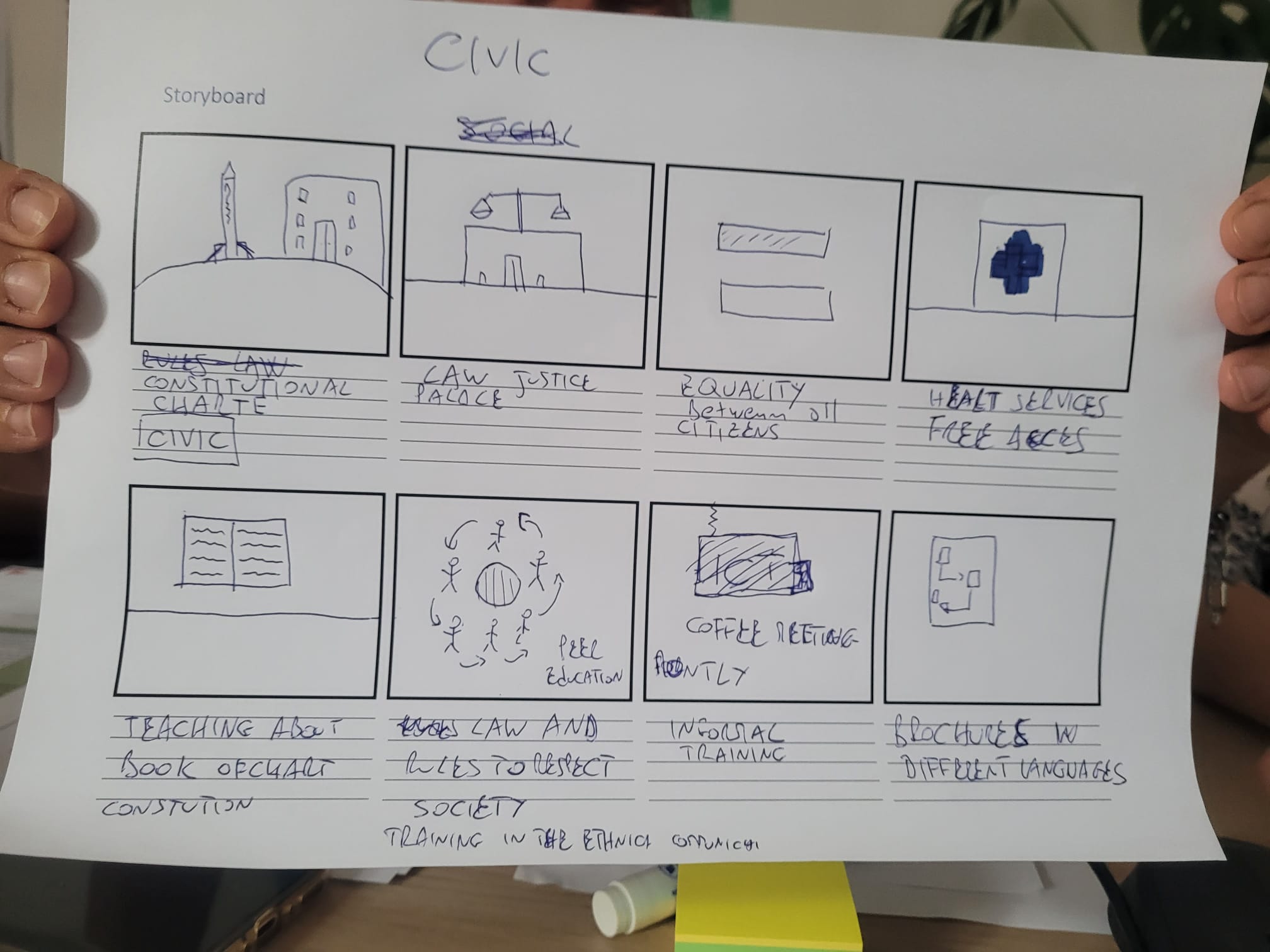 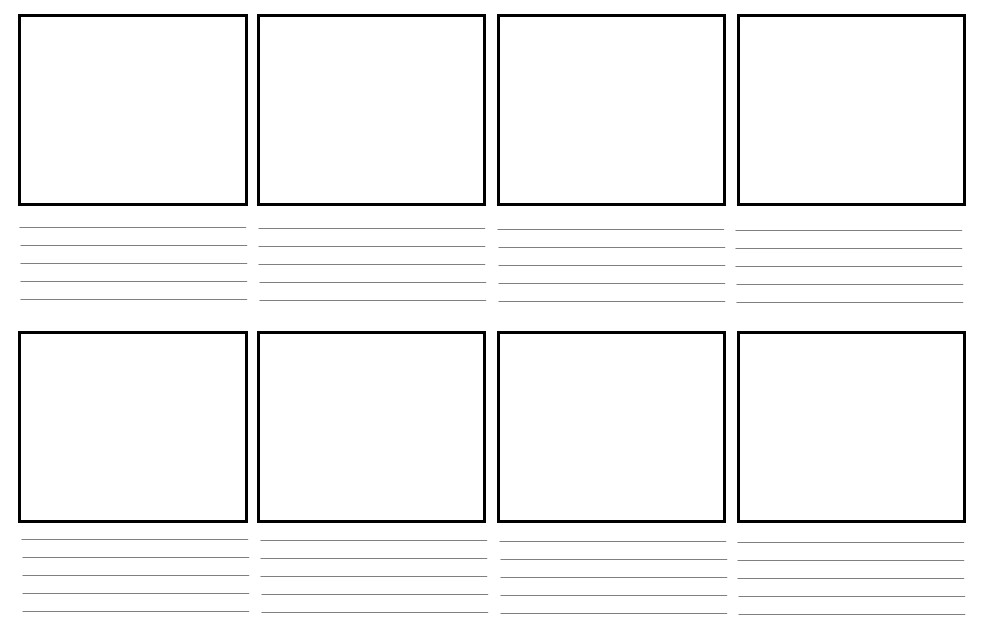 WOZU BRAUCHT MAN EIN STORYBOARD?
Um sicherstellen, dass sich ein roter Faden durch die Lerninhalte zieht
Einleitung und Überblick
Geben Sie einen Ausblick auf das, was kommen wird
 Inhalt
Präsentieren Sie den Inhalt
 Fazit + Aufforderung
Fassen Sie das Gesagte kurz zusammen
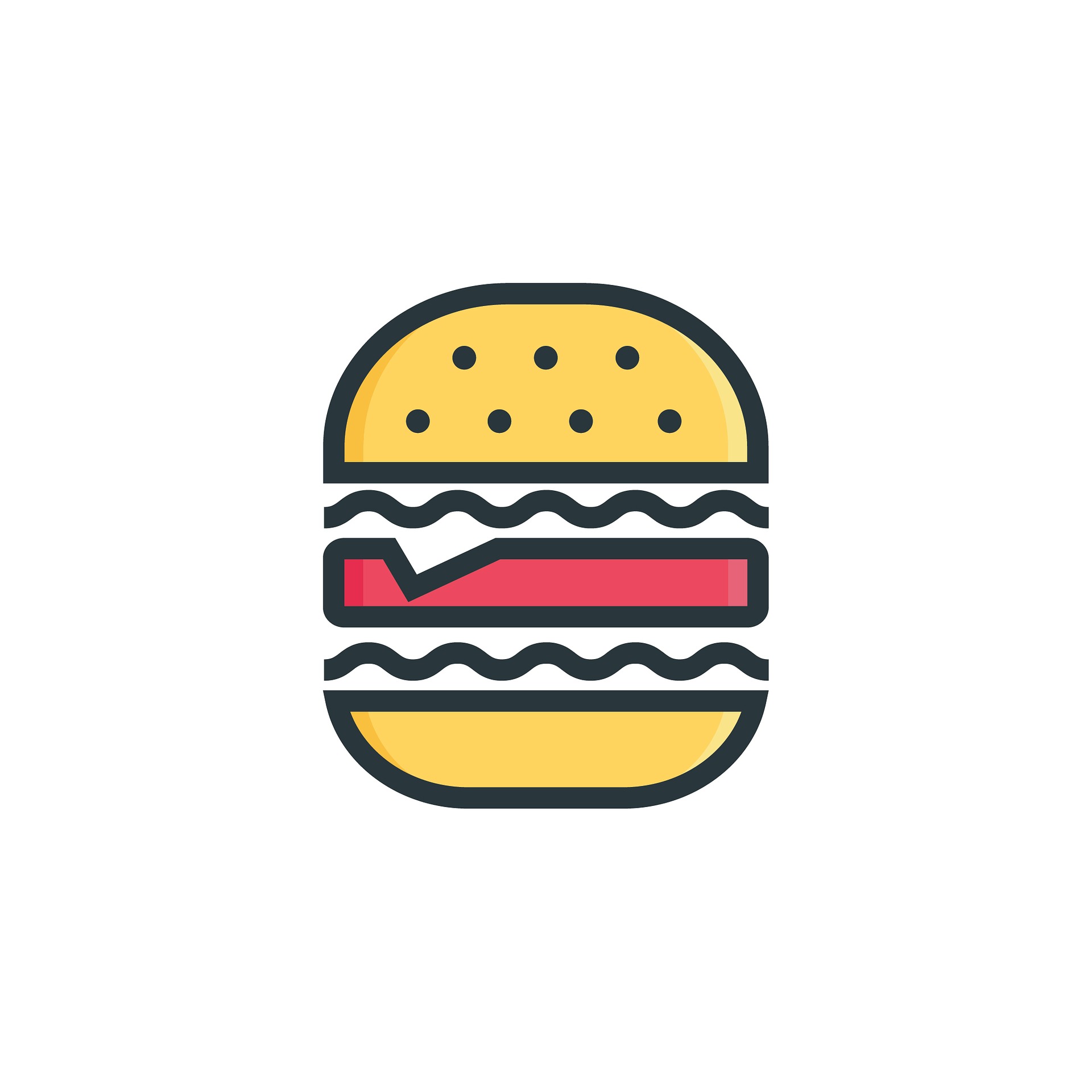 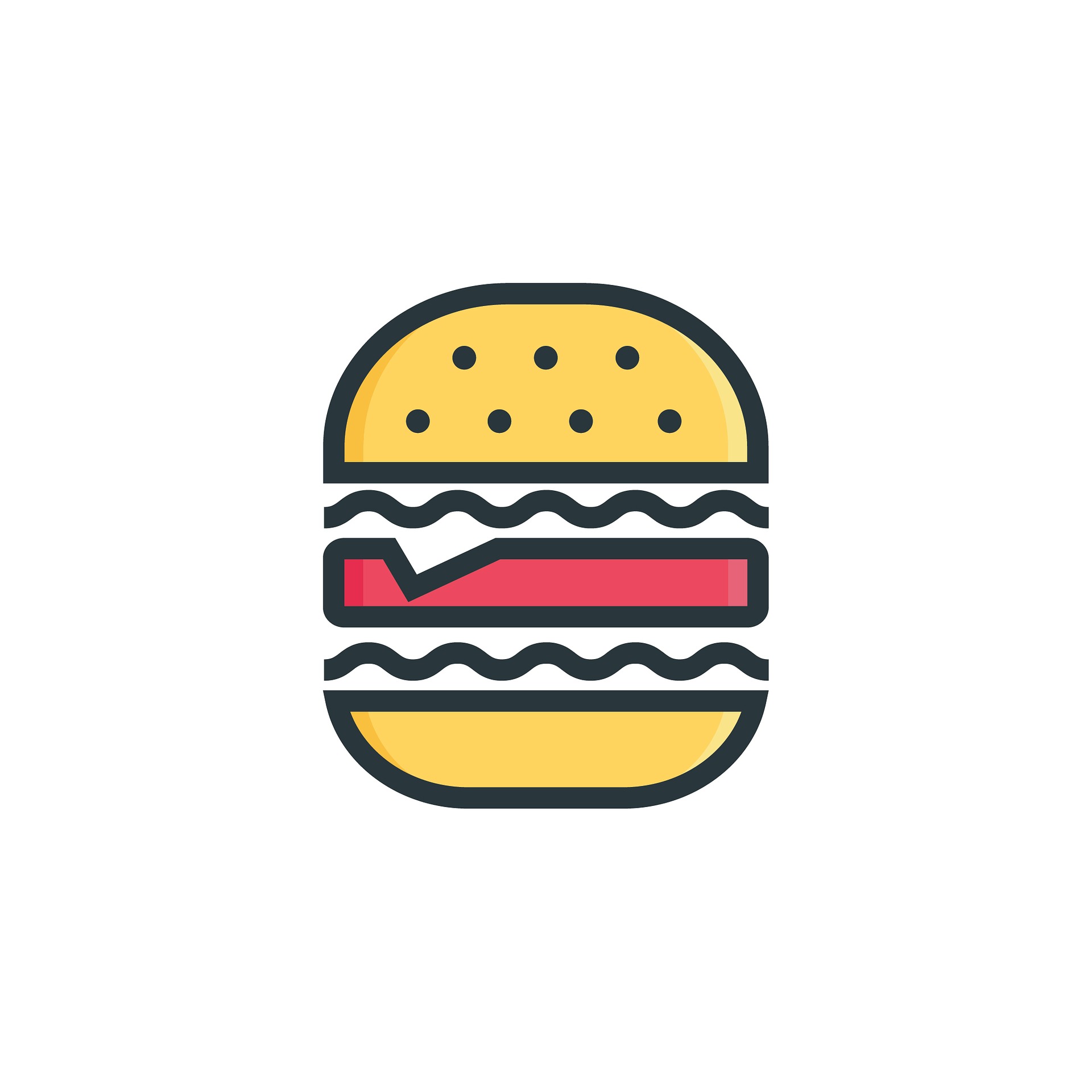 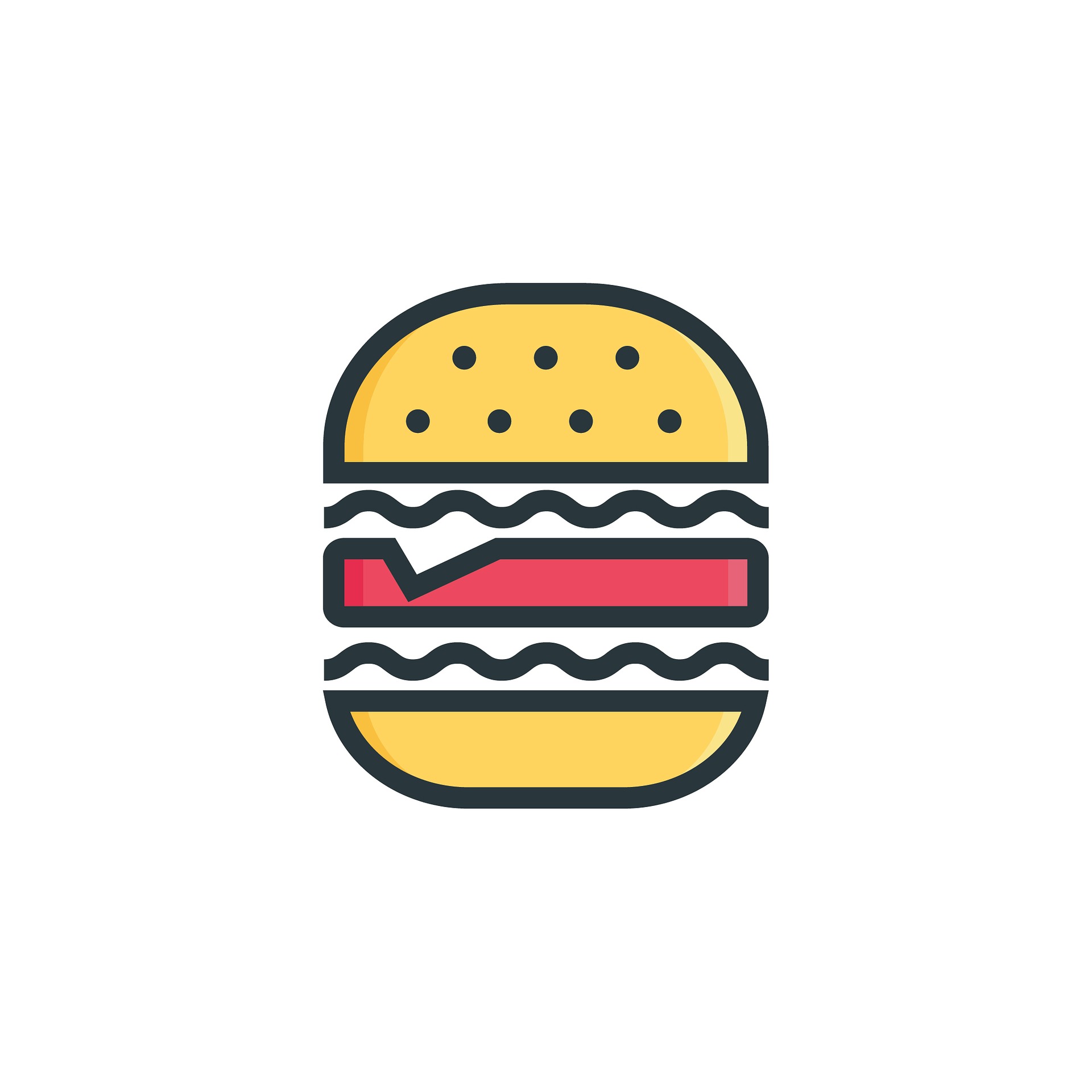 WIE ERSTELLT MAN EIN STORYBOARD?
Denken Sie an Ihren WBL-Inhalt und die Lernergebnisse und...
beginnen Sie mit einem Brainstorming der Schritte/Inhalte, die in Ihrer digitalen Einheit vorkommen sollen, mit Hilfe einer Mind Map, einer Liste und/oder Post-its
bringen Sie Ihre Gedanken in eine Reihenfolge, indem Sie Ihre Notizen nummerieren/anordnen
verwenden Sie eine Storyboard-Vorlage, um Skizzen zu Ihren Notizen zu erstellen
überprüfen Sie, ob Sie die 5K-Erfolgskriterien erfüllen:
Ist Ihre Einheit  jetzt korrekt, klar, komplett, kohärent und knackig?
WIE ERSTELLT MAN EIN STORYBOARD?
Stift & Papier
 Powerpoint Folien 
 Online Tools wie z.B. Mindmup https://www.mindmup.com/tutorials/storyboard.html
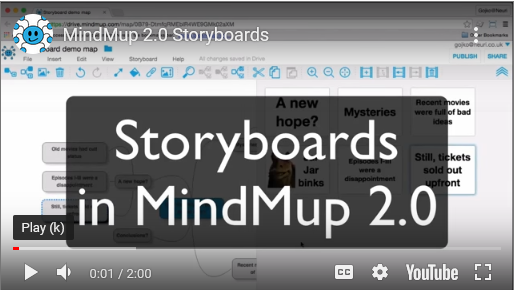 WAS IST EINE HANDLUNGSAUFFORDERUNG?
Aktivieren Sie Ihre Lernenden
Motivieren Sie sie, von einer passiven in eine aktive Rolle zu wechseln
Bringen Sie sie dazu, den Inhalt zu entdecken und in ihn einzutauchen
 Kurz gesagt: Fordern Sie sie auf, etwas zu tun!
mehr Informationen zu recherchieren
Informationen zusammenfassen
die Theorie in die Praxis umsetzen
Fragen stellen, Kommentare schreiben, mit Ihnen oder anderen in Kontakt treten (z. B. Gruppenarbeit, Diskussion)
ein Quiz oder eine Bewertung abschließen (dies kann auch ein separater Schritt sein)
PROBIEREN SIE ES AUS!
AUS-PROBIEREN
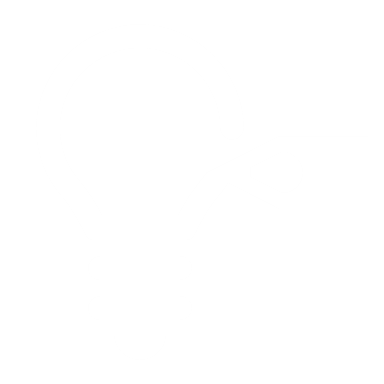 Erstellen Sie eine Storyboard-Skizze für Ihren WBL-Inhalt!
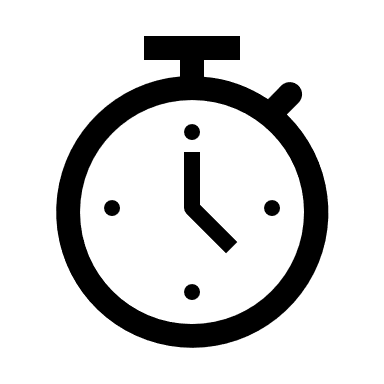 20 min
Haben Sie Fragen, sind Sie auf Schwierigkeiten gestoßen oder möchten Sie uns etwas mitteilen?
VERMITTLUNGS-METHODE
Wie vermitteln Sie Ihre Inhalte?
BRAINSTORMING
BESPRECHEN SIE
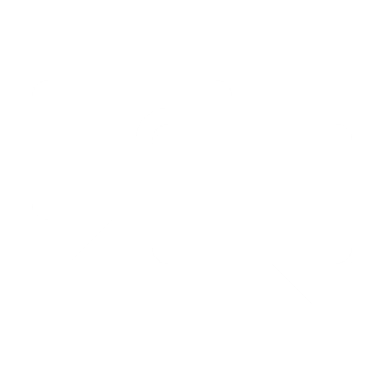 Welche Online-Tools und digitale Software kommen Ihnen in den Sinn?
VERMITTLUNGSMODUS
Synchron
 in Präsenz bzw. face-to-face (F2F) 
 Blended/Hybrid (einige Teilnehmende F2F, einige virtuell)
 virtuelles Treffen (z. B. Zoom, MS Teams, Google Hangouts) 

 Asynchron
 Lehrende gibt Input und Aufgabe, Lernende setzen die Aufgabe selbständig um
 Aufforderung zum Handeln per E-Mail, Lernmanagementsystem usw. 
 Lernende reichen die Aufgaben bis zu einem bestimmten Termin ein
DIGITALE VERMITTLUNGSMETHODEN
Virtuelles Treffen
 Video (gefilmt - Bildschirmaufnahme - animiert)
 Virtuelle Inhalte zum Download verfügbar
 Podcast
 Digitale Handouts/Lernmaterialien (z. B. PDF, Word, PPP)
 Interaktive Inhalte (z. B. Genially, Kahoot)
 Webquests
 usw.
WIE SOLL MAN SICH ENTSCHEIDEN?
Prüfen Sie die erforderlichen und verfügbaren Ressourcen:
 Zeit für die Vorbereitung der Inhalte
 Digitale Kompetenz der Verantwortlichen, wie viel und welche Art von Unterstützung wird für sie benötigt?
 Spezielle Hardware? 
 Spezielle Software?
 Zugänglichkeit für Lernende - brauchen sie einen PC/Laptop oder ein Smartphone/Tablet?
SIND SIE BEREIT?
Fragen Sie sich bei der Wahl einer Vermittlungsmethode, ob die folgenden Ressourcen erforderlich, verfügbar oder zu erledigen sind:
CANVA ist auch ein großartiges Werkzeug, um Ihre eigenen Bilder zu erstellen! www.canva.com
TIPPS
Verwenden sie kostenlose Bilder ohneCopyright
www.pexels.com
www.pixabay.com
www.unsplash.com
https://commons.wikimedia.org 
 Verwenden Sie GIFs
https://tenor.com 
https://giphy.com 
 Machen Sie Memes!
https://imgflip.com
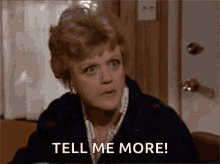 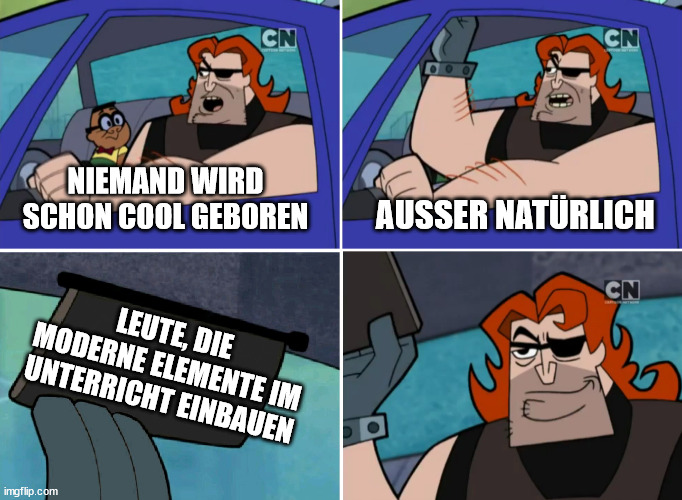 Verwenden Sie Google, um nach einem Begriff zu suchen und fügen Sie "Meme" oder "Gif" hinzu.
Memes/GIFs sind normalerweise lizenzfrei!
VIDEOS ERSTELLEN, HOCHLADEN, STREAMEN
Ein Crashkurs
VIDEOS ERSTELLEN
3 Optionen:
 Livestreaming
 Filmen (sich selbst oder etwas anderes)
 Animieren 
 Viele Möglichkeiten zum Hochladen und Teilen von Videos
 Fokus jetzt auf YouTube
 schnell und relativ einfach
 Videos und Livestreams können privat sein (wenn nur über einen freigegebenen Link zugänglich)
YOUTUBER/IN WERDEN
Erstellen Sie ein Google/YouTube-Konto (vorzugsweise ein neues Konto nur für den WBL-Inhalt)
Gehen Sie zu "YouTube Studio", um alle Optionen zu sehen
Klicken Sie auf den "CREATE"-Button
Wählen Sie, ob Sie ein Video hochladen oder einen Livestream machen möchten.
Videos hochladen
Livestreamen
OBS Studio (kostenlose Zusatzsoftware, die das Streaming erleichtert)
Videos teilen, analysieren und löschen
YOUTUBE-KANAL ERSTELLEN
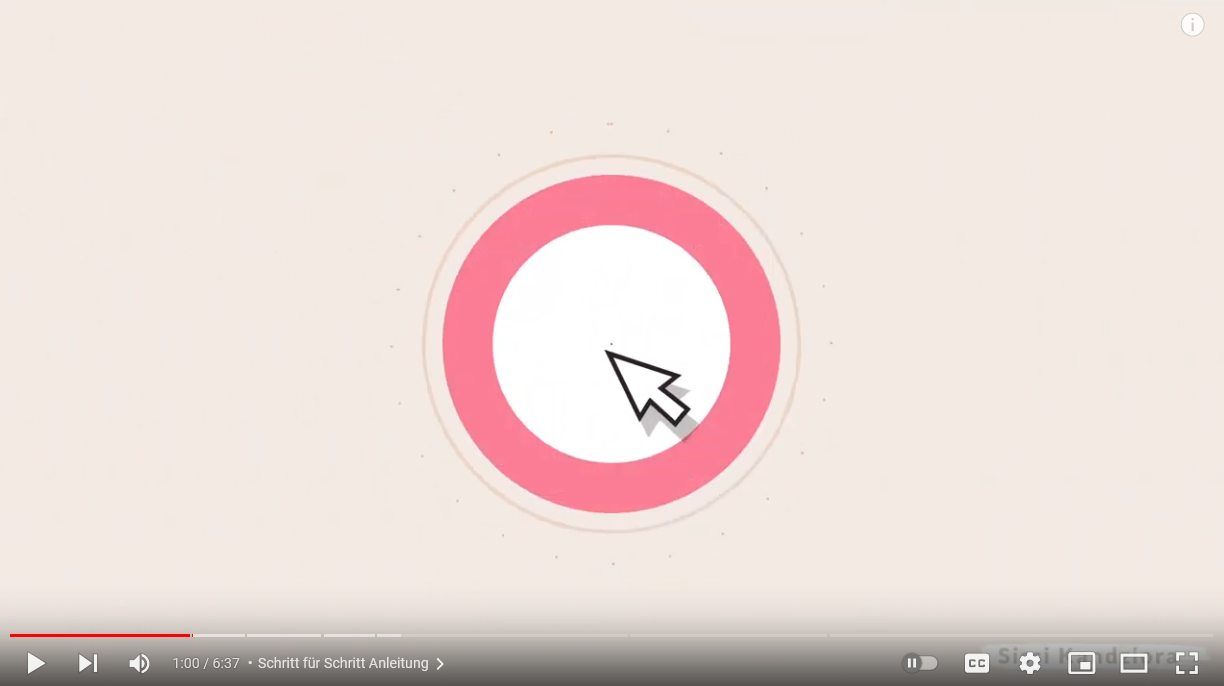 [Speaker Notes: https://youtu.be/R-MKaxGpqrw?t=60]
EINE ONLINE-BEWERTUNGSMETHODE AUSWÄHLEN
Haben die Lernenden die Lernziele erreicht?
BEWERTUNGSMETHODE
Probieren Sie es aus!
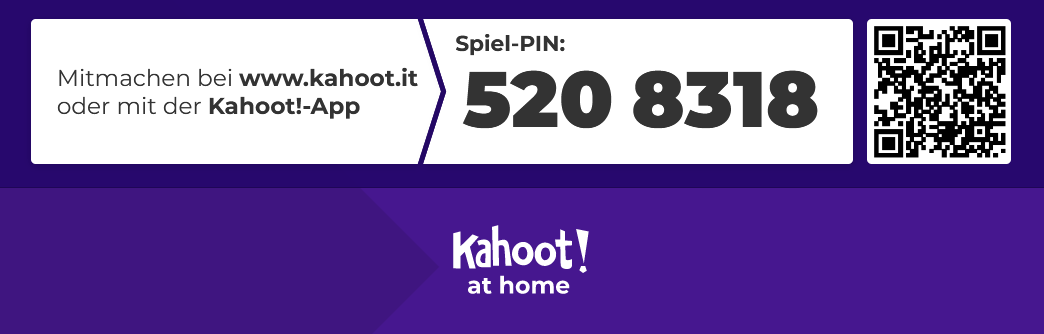 WIE MACHT MAN EIN KAHOOT QUIZ?
KAHOOT
Kahoot ist eine ansprechende Methode, um die Lernergebnisse zu testen
 Es kann sowohl in einer synchronen Gruppenumgebung als auch asynchron von einzelnen Lernenden durchgeführt werden
 Es kann auch verwendet werden, um Lerninhalte direkt im Tool zu präsentieren! 
 Mischung aus Lerninhalten und unmittelbarer Bewertung
BRAINSTORMING
AUSTAUSCH
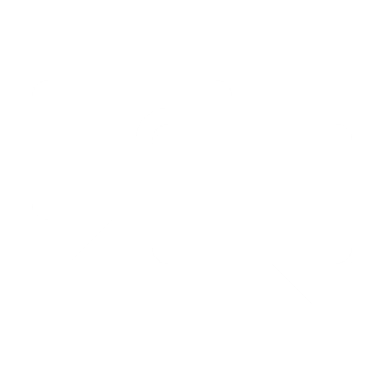 Welche anderen Online-Bewertungsinstrumente fallen Ihnen ein?
EINIGE BEISPIELE
Fragebogen-Systeme
 Survey Monkey
 Google Forms
 Ergebnisse teilen
Google Drive 
Padlet
 Management-Tools
 Meistermind
 Trello
 Kommunikationskanäle
 Discord
 Forum Free
AUSBLICK AUF DIE SGL-PHASE
Wie können Sie alles, was Sie gelernt haben, in die Praxis umsetzen?
RÜCKBLICK…
Was haben Sie in Modul 1 gelernt?
 Was haben Sie in Modul 2 gelernt?
 Was haben Sie in Modul 3 gelernt? 
 Was haben Sie heute in Modul 4 gelernt?

Wie können Sie alles, was Sie gelernt haben, in die Praxis umsetzen?
Nehmen Sie Kontakt auf, wenn Sie weitere Fragen haben!
SELBSTGESTEUERTES LERNEN
Nutzen Sie die Phase des selbstgesteuerten Lernens, um Ihre WBL-Inhalte zu digitalisieren, indem Sie die in dieser Schulung erworbenen Kenntnisse, Fähigkeiten und Kompetenzen anwenden.
Wählen Sie Ihre WBL-Inhalte
Erstellen Sie Lernergebnisse
Erstellen Sie ein Storyboard und einen Aufruf zum Handeln
Wählen Sie eine Vermittlungsmethode und erstellen Sie digitale WBL-Inhalte
Wählen Sie eine virtuelle Bewertungsmethode und erstellen Sie eine Bewertung
Testen Sie digitale WBL-Inhalte und sammeln Sie Feedback

Alle Materialien zu diesem Kurs finden Sie hier.
[Speaker Notes: https://www.wbl-goes-virtual.eu/self-directed-learning/]
BLITZLICHT-METHODE
Kurzreflexion
BLITZLICHT-METHODE
Beantworten Sie folgende Fragen…
 Welche Möglichkeiten habe ich erkannt?
 Welche Hindernisse habe ich entdeckt?
 Was ist die wichtigste Botschaft, die ich mitnehme?
VIELEN DANK!
Mehr Infos auf www.wbl-goes-virtual.eu